1
King Saud University 
College of Applied studies and Community Service
By: Asma Alosaimi
Edited By: Ghadah R. Hadba , Alaa Altheneyan, Noor Alhareqi& safaa albassam
Structured Program Development in C++
Control structure
2
Normally, statements in a program are executed one after the other in the order in which they are written. This is called sequential execution.

Various C++ statements will enable you to specify the next statement to be executed which might be other than the next one in sequence. This is called transfer of control.
Types of Control structure
3
C++ has only three kinds of control structures, which from this point forward we refer to as control statements:
Sequence statements.
Selection statements ( if, if – else, and switch).
Repetition statements ( for, while, and do - while).
Each program combines these control statements as appropriate for the algorithm the program implements.
Types of Control Structures
4
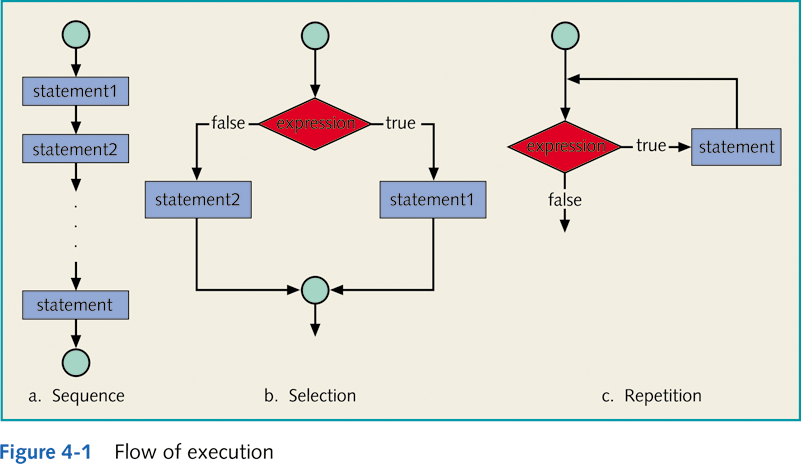 Selection Structure
5
C++ provides three types of selection structures in the form of statements:

The if selection statement 
either performs (selects) an action if a condition is true or skips the action if the condition is false.

The if…else selection statement 
performs an action if a condition is true and performs a different action if the condition is false.

The switch selection statement
performs one of many different actions depending on the value of an expression.
Selection Structure
6
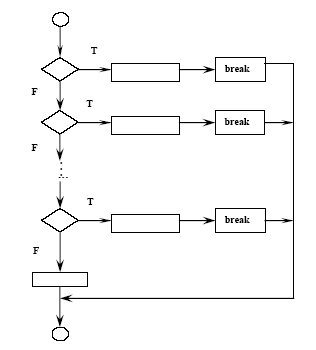 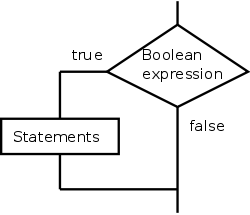 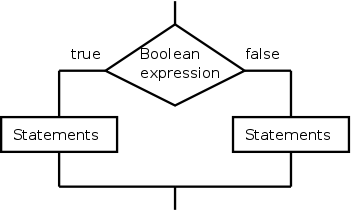 if selection statement
if…else selection statement
switch selection statement
Exercise
7
What is the output for the following code lines if hours=35 and hours=60:
a)  if (hours <= 40)
    cout << “No overtime” << endl;
    cout<<"You must work over 40 hours for overtime\n”; 
    cout << “Continue” << endl;
B)  if (hours <= 40)
   {
    cout << “No overtime” << endl;
    cout << "You must work over 40 hours for overtime.\n";
   } 
   cout << “Continue” << endl;
Exercise
8
Write a fragment of code that test whether an integer variable score contains a valid test score. Valid test scores are in the range from 0 to 100.

Write a program that reads two numbers and then compare these two numbers and print the relations that they have satisfied
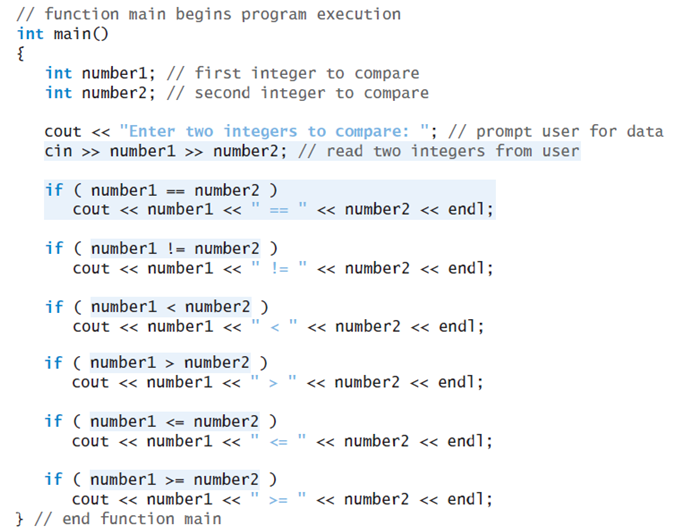 9
Example
10
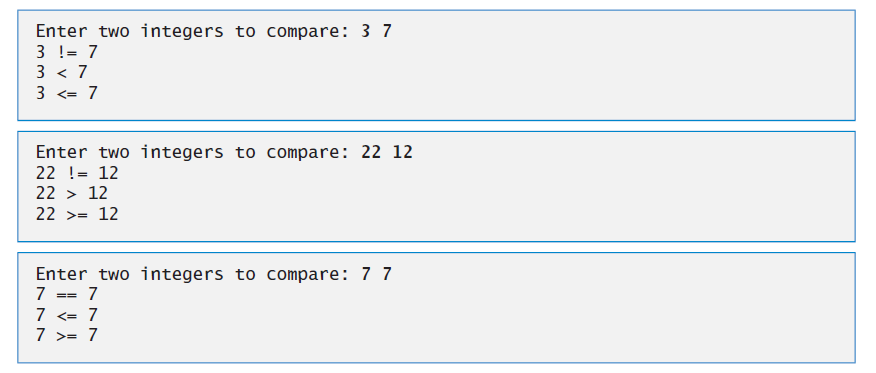 selection structure: if … else
11
The if…else statement is called a double-selection statement because it selects between two different actions (or groups of actions).
Syntax:
if (expression)
	    statement1
else
 	    statement2
selection structure: if … else -Example
12
For example, 
pseudocode statement
If student’s grade is greater than or equal to 60Print “Passed”elsePrint “Failed”
Code:
…
if ( grade >= 60 )    cout<<"Passed"; else    cout<<"Failed";
 …
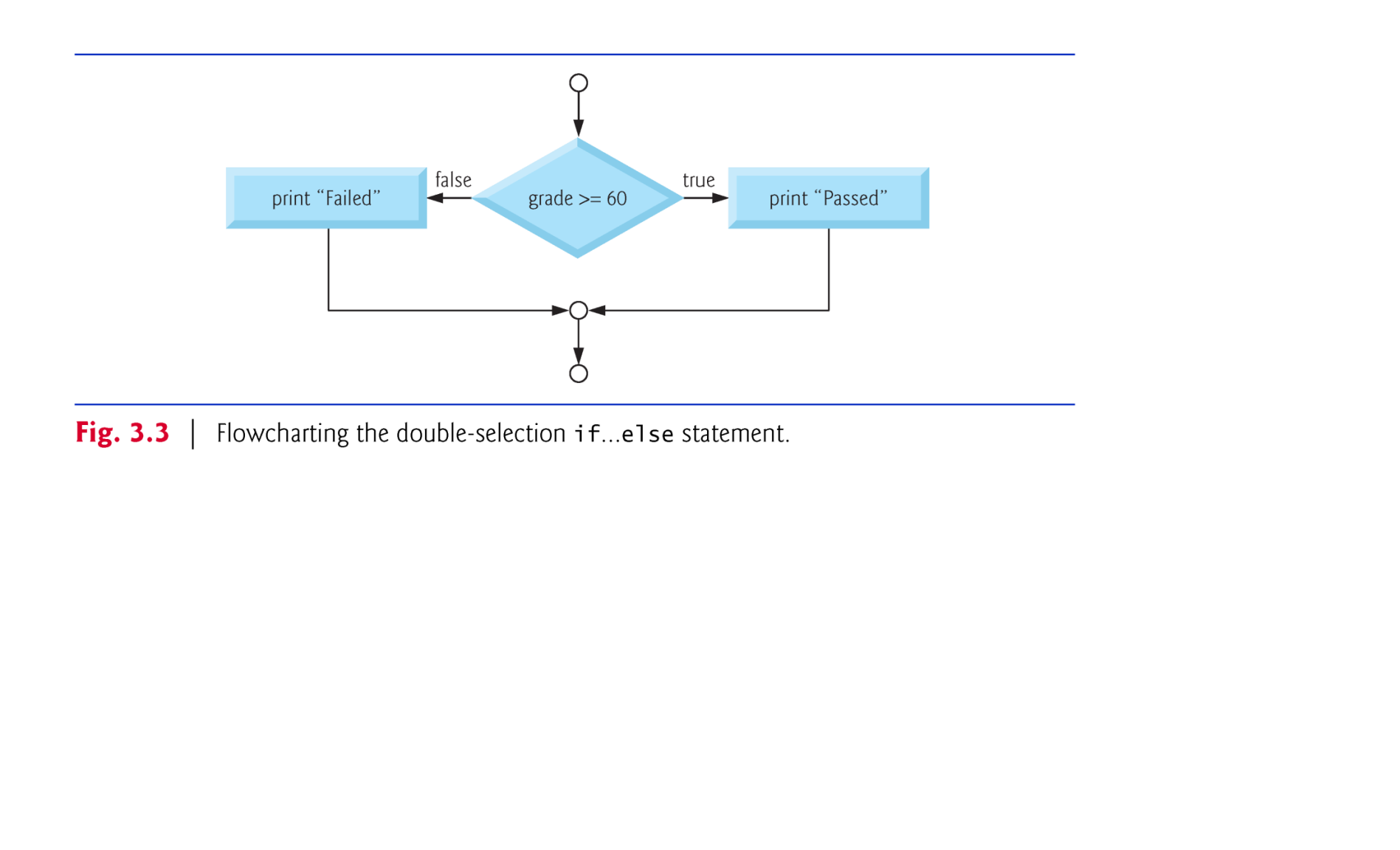 Flowchart
Compound (Block of) Statements: Example
13
if ( grade >= 60 ) cout<<"Passed\n"; else 
{ cout<<"Failed\n" ;
   cout<<“you have to take this course again\n";
}
Exercise
14
Write a fragment of code that change an integer value stored in x as follows:
 If x is even, divide x by 2. 
If x is odd, multiply x by 3 and subtract 1.
Exercise
15
Find the errors for the following code and correct them?
A- if !x > x + y 
    x = 2 * x; else   x = x + 3;

B- if(speed > 65)
    cout << "Slow down";
   else;
    cout << "Speed is legal on I5";
   else
    cout << "\n Done";
 
C- if(speed > 65)
    cout << "Slow down";
    cout << "\n Relax, you'll live a longer and happier life\n";
   else
    cout << "Speed is legal on I5";
Exercise
16
What is the output of the following C++ code fragment 
When the Price is 350?
When the Price is 60?
 
float price;
if (price>=100)
      {
        price=price*0.9;
        cout<<"The price after the discount is:"<< price;
      }
 	 else
        cout<<"There is no discount\n";
Exercise
17
Consider the following portion of C++ code:
if (y < 10)
	x = 6*3;
else
	x = y%(5+3) - 4;
 
Find the value of x when y=7?
Find the value of x when y=15?
Exercise
18
Consider the following portion of C++ code:
 
int a,b = 4;
int c = 3;
if((b > a) &&  (b++ > 0)) 
  c = b+3;
else
  c=b-3;
 
What are the values of b and c if the value of a = 1?   
What are the values of b and c if the value of a = 5?
conditional Operator (? :)
19
C++ provides the conditional operator (?:) which is closely related to the if…else statement.

The conditional operator is C++’s only ternary operator i.e. it takes three operands.
Syntax:

   expression1 ?  expression2  : expression3

The first operand is a condition.
The second operand is the value for the entire conditional expression if the condition is true 
The third operand is the value for the entire conditional expression if the condition is false.
Conditional (? :) Operator- example1
20
Example:

int x = 5 , y =3 , min ;
if (x <= y)
	 min = x ;
else 
   min = y ;

The above statement can be written using the conditional operator  as following:
   min  =  ( x <= y ?  x : y);
Conditional (? :) Operator- example2
21
…
if ( grade >= 60 )    cout<<"Passed"; else    cout<<"Failed";
 …
The above statement can be written using the conditional operator  as following:
   Cout  <<  ( grade >= 60 ?  “Passed” : “Failed”);
The precedence of the conditional operator is low, so the parentheses in the preceding expression are required
Exercise
22
By using conditional Operator (? :) rewrite the code of
Write a fragment of code that change an integer value stored in x as follows:
 If x is even, divide x by 2. 
If x is odd, multiply x by 3 and subtract 1.
Exercise
23
Consider the following portion of C++ code:
 
int a = 10, b = 20;
int max ;
max = (a < b) ? ((b < 20)? b * 2 : ((b > 20) ? b % 3 : b / 4)) : ((a == 10) ? a / 2 : a % 3);
	 
What is the max value after the evaluation of this expression?
5
5
5
5
Multiple Selection: Nested if
24
Multiple if statements can be used if there is more than two alternatives.
This mean we can place the if statement or the if-else statement inside a body of other if or/and else.
There are numerous situations to achieve that and it depends on the problem under consideration.
Here we will take a look on some situations .
Multiple Selection: Nested if (Example-1)
25
if( tempreture >= 50 )
{
	if (tempreture >= 80)
 		cout<<“Good swimming day”;
  else
		cout<<“Good golfing day”;
}
else
	cout<<“Good tennis day”;
Note: else is associated with the most recent if that does not have an else
Multiple Selection: Nested if (Example-2)
26
if( tempreture >= 50 )
{	if (tempreture >= 80)
 		cout<<“Good swimming day”;
  else
		cout<<“Good golfing day”;
}
Example of if-else inside an if statement
Remember: else is associated with the most recent if that does not have an else
Multiple Selection: Nested if (Example-3)
27
if( num == 0)
  cout<<“ the entered number is zero \n”
 else
{
   if( num < 0)
      cout<<“the entered number is negative\n”;
   else
      cout<<“the entered number is positive\n”;
}
Multiple Selection: Nested if (Example-4)
28
//The following code does not work as intended.
X= 7 y= 6
X=7  y =4
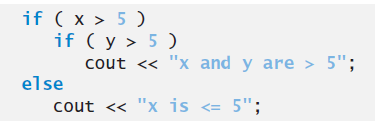 //This is the correct way of writing the above code
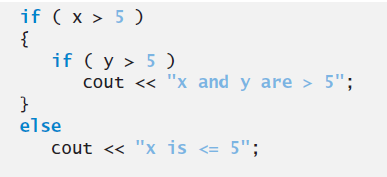 To force the nested if..else statement to execute as it was originally intended we must use the braces {} as following:
selection structure: Switch
29
The switch statement is called a multiple-selection statement because it selects among many different actions.
The switch statement consists of a series of case labels and an optional default case.
selection structure: Switch
30
Syntax:
switch (expression)
{
  case value1: statements1
	       break;
  case value2: statements2
	       break;
  ...
  case valuen: statementsn
	       break;
  default: statements
}
Expression:
 is also known as selector.
Expression can be an identifier.
Value can only be integral.
Type of values in Switch Cases
31
In Switch statement each action is associated with a value of constant integral expression (i.e. any combination of character constants and integer constant that evaluates to a constant integer value)
Thus, switch selector must be either :
An variable of integer or char data type, OR
An expression that evaluates to a constant integer value.
true
N  == 1 ?
x = 10;
false
break;
true
N  == 2 ?
switch (N) {
	case 1: x = 10;
				break;
	case 2: x = 20;
				break;
	case 3: x = 30;
				break;
}
x = 20;
false
break;
true
N  == 3 ?
x = 30;
false
break;
Switch With break Statements
32
true
N  == 1 ?
x = 10;
false
switch (N) {
	case 1: x = 10;
	case 2: x = 20;
	case 3: x = 30;
}
true
N  == 2 ?
x = 20;
false
true
N  == 3 ?
x = 30;
false
Switch With no break Statements
33
Without break statements, each time a match occurs in the switch, the statements for that case and subsequent cases execute until a break statement or the end of the
switch is encountered.
Switch With break Statements
34
Example

switch (grade)
{
   case 'A': cout<<"The grade is A.";
          break;
   case 'B': cout<<"The grade is B.";
          break;
   case 'C': cout<<"The grade is C.";
          break;
   case 'D': cout<<"The grade is D.";
          break;
   case 'F': cout<<"The grade is F.";
          break;
   default:  cout<<"The grade is invalid.";
}
Previous Example - With Nested If
35
if (grade == 'A')      cout<<"The grade is A. " ;else     if (grade == 'B')        cout<<"The grade is B ";	 else       if (grade == 'C')        cout<<"The grade is C. ";	    else         if (grade == 'D')          cout<<« The grade is D. ";		else           if (grade == 'F')            cout<<"The grade is F. ";           else            cout<<"The grade is invalid. ";
Switch With more than one case labels
36
Example

switch (grade)
{
   case 'A': case ‘a': 
          cout<<"The grade is A.";
          break;
   case 'B': case ‘b': 
          cout<<"The grade is B.";
          break;
   case 'C': case ‘c': 
          cout<<"The grade is C.";
          break;
   case 'D': case ‘d': 
          cout<<"The grade is D.";
          break;
   case 'F':  case ‘f': 
          cout<<"The grade is F.";
          break;
   default:  cout<<"The grade is invalid.";
}
Switch With break Statements
37
Example 2

switch (number1+number2)
{
   case 0: cout<<"The sum is 0";
          break;
   case 1: cout<<"The sum is 1";
          break;
   case 2: cout<<"The sum is 2";
          break;
   case 3: cout<<"The sum is 3";
          break;
   case 4: cout<<"The sum is 4";
          break;
default:  cout<<“ illegal expression";
}
Switch With break Statements
38
Example 3

switch (number%2)
{
   case 0: cout<<number<<“is an even number”;
          break;
   case 1: cout<< number<<“is an odd number”;
          break;
 default:  cout<<number<<"is invalid.";
}
Common Errors in the switch
39
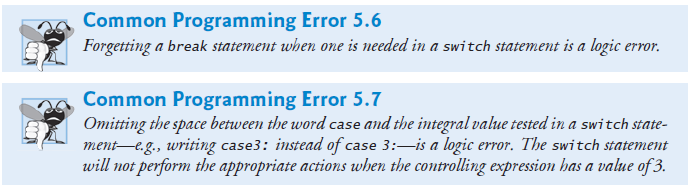 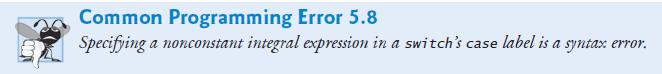 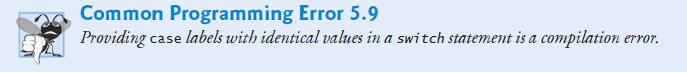 Comparison of if Statements and The Switch Statement
40
if statements are more general than the switch statement.
Case labels that contain type float values or strings are not permeated in switch statements.
The switch statement is more readable in many contexts. Thus, it should be used whenever practical.